Agenda
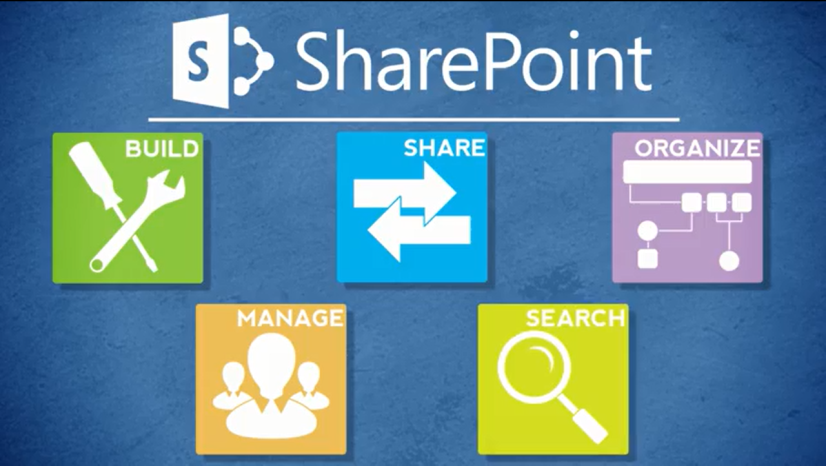 Overview
Review
Roles
Lists
Libraries
Columns
Views
Pages
Web Parts
Navigation
Office
Wrap-Up
124
About Views
In SharePoint, you can sort and filter a list or library, but those “ad hoc” results disappear when you navigate elsewhere
A SharePoint view is a permanent setting that controls the way items or files are displayed 
Creation of views is very similar for lists and libraries
125
Default View
All lists and libraries have a default view, which is the view that users first see
The default view is usually All Items for lists and All Files for libraries
126
Other Views
Some list and libraries have additional views that are automatically created
Calendar – Calendar, Current Events
Discussion Board – Recent, My Discussions, Features, Unanswered questions, Answered questions
If Content Approval is enabled –Approve/reject Items, My submissions
127
What Views Are Available?
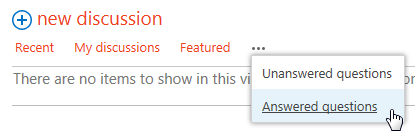 Up to three views are listed at the top of the list or library; select the ellipsis to see if there are more 
The LIBRARY or LIST tab also displays available views
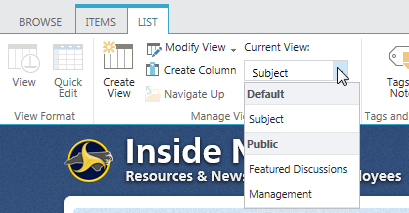 128
Let’s Learn How to…
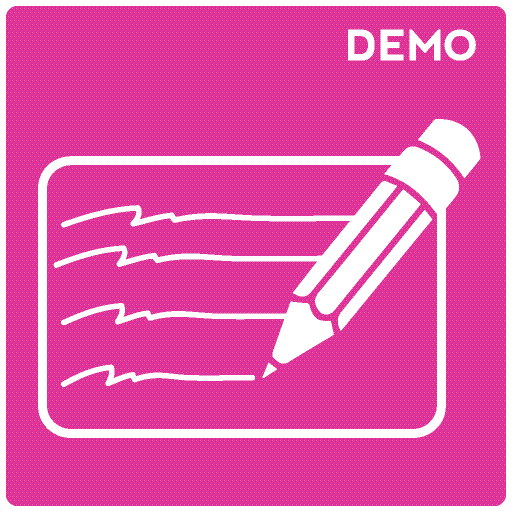 Create a view
129
Create a View
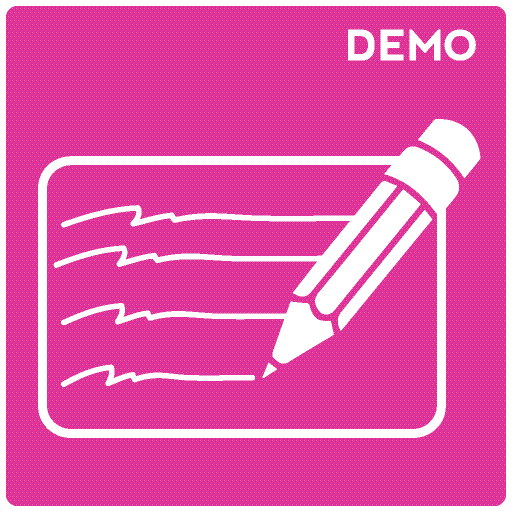 LIST or LIBRARY tab > Create view
Choose view type 
Enter view name > Complete additional settings > OK

OR

Sort or filter current view > SAVE THIS VIEW
Enter view name > Define audience > Save
130
View Type: Standard View
This view displays items and files in rows
A standard view of all items or files is the default for most lists and libraries
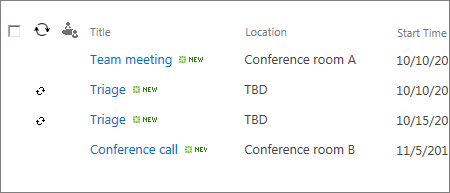 131
View Type: Calendar View
This view is automatically created for calendars; it is available for any list or library with a date and time column
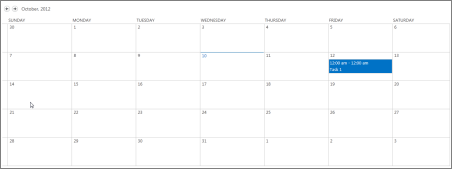 132
View Type: Access View
Use Microsoft Access to view and change library content; it is not available for lists
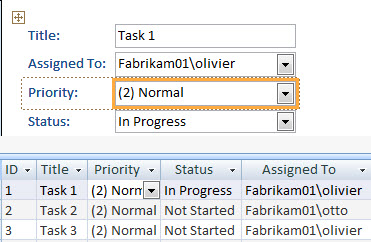 133
View Type: Datasheet View
This view displays a list or library in a spreadsheet format 
It is the same as Quick Edit
It is an efficient way to change multiple rows at a time
You cannot create a grouped view in View Settings
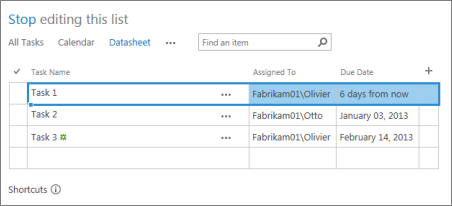 134
View Type: Gantt View
This view is used in project management to track progress and tasks
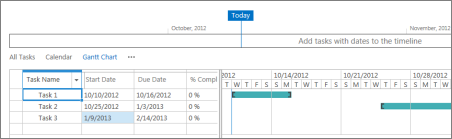 135
View Type: Start from Existing View
You can use an existing view as a starting point for a new view
This is very useful if you need multiple views that do not vary greatly, such as the same information for different countries
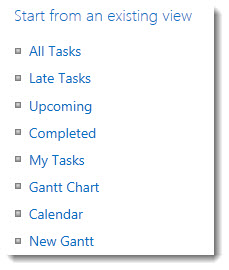 136
View Setting: Name
Make the name meaningful
Make it the default view if desired
Use a name with no spaces (GroupedByUnit), then edit it later to add spaces for readability
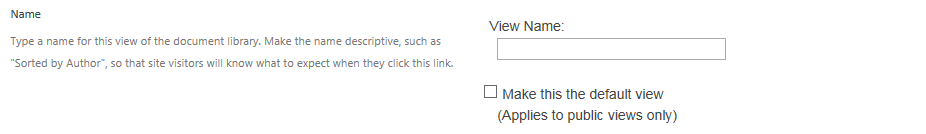 137
View Setting: Audience
Personal view – A view only you can see. You can use it as the starting point for other personal views, but not for public views.
Public view – A view that anyone can see. You can use it as the starting point for personal or public views. You can set any public view to be the default view.
Choose carefully! It can’t be changed.
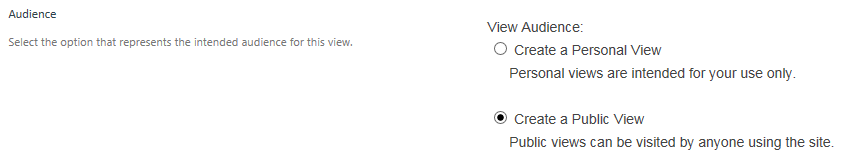 138
View Setting: Columns
Check the columns to hide or display and define their order
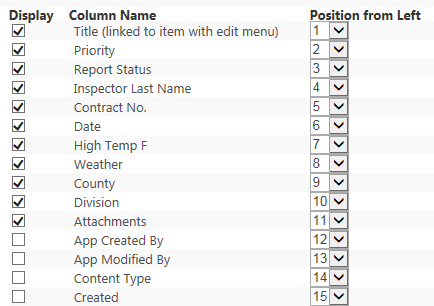 139
View Setting: Sort
Sort a view by one or two columns in ascending or descending order
If you keep sorted columns to the left of the view, users can more easily determine the sort criteria
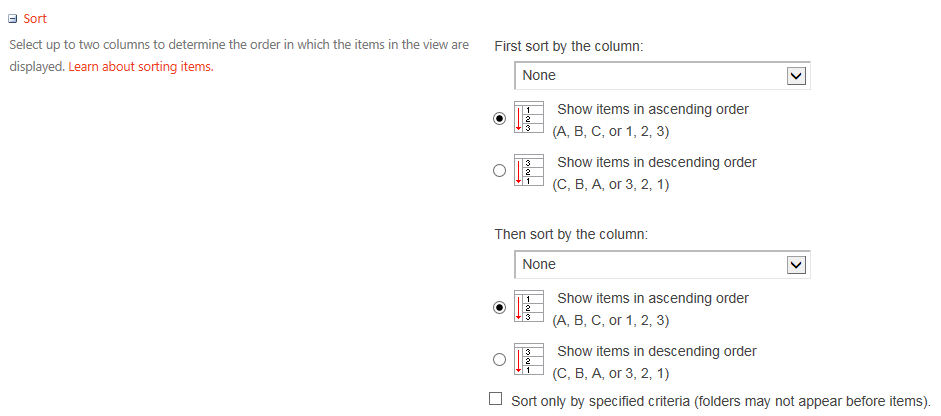 140
View Setting: Filter
By default, all items are shown in a view
The maximum number of items in a view is 5000
Filters are one method to limit the number of items in a view
If there are many items, set your filter on an indexed column (an option under List or Library Settings)
141
View Setting: Filter
Choose column to filter
Choose operation
Equal, greater, less – best for numbers
Begins with, contains – best for text 
Enter value for comparison 

If you filter on two values 
And – filter meets both criteria
Or – filter meets one or both criteria
Select Show More Columns to add up to 10 filters
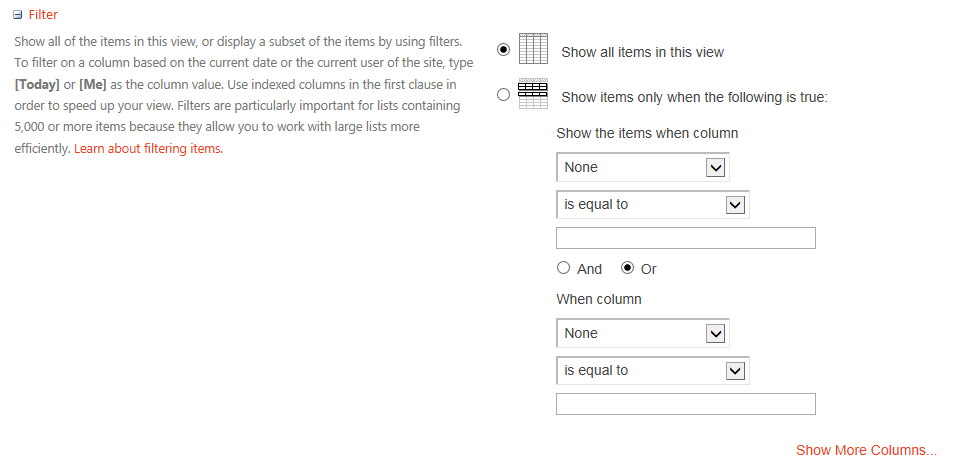 142
View Setting: Filter
Special values include
[Today] – Shows items for the current date
[Me] – Shows items for the current user
You can use these values in simple equations
For example, to show items created in the last seven days
Filter on Created column
Set operator to is less than
Set value to [Today]-7 (no spaces)
143
View Setting: Tabular View
This view places a checkbox by each item or file
Use checkboxes to perform bulk operations, such as checking out or deleting multiple items or files
Must be on for Quick Edit to work in that view
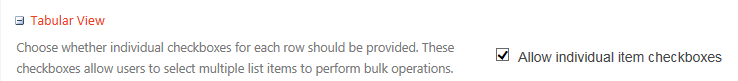 144
View Setting: Group By
Group content by values in one or two columns
Grouping by two columns creates a nested grouping
Choose 
Ascending or descending
Expanded or collapsed
Number of groups per page
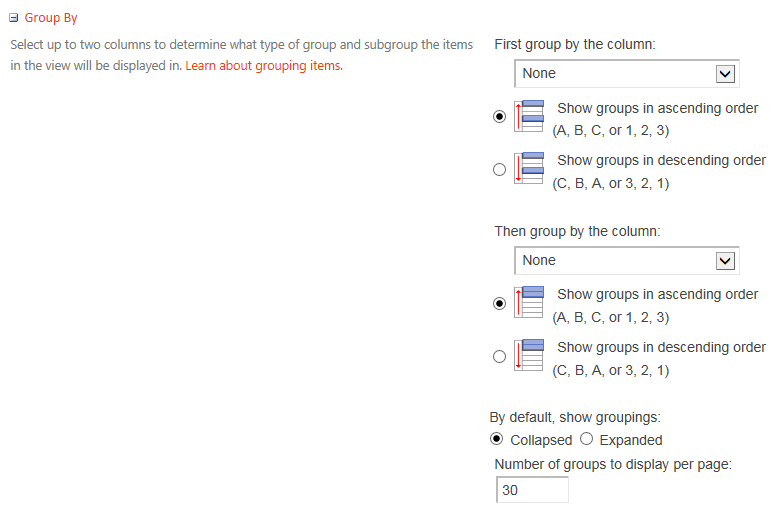 145
View Setting: Totals
Text columns: 
Count
Number columns:
Count
Average
Maximum
Minimum
Depending upon the type of data, a number column can also have a sum, standard deviation, and variance
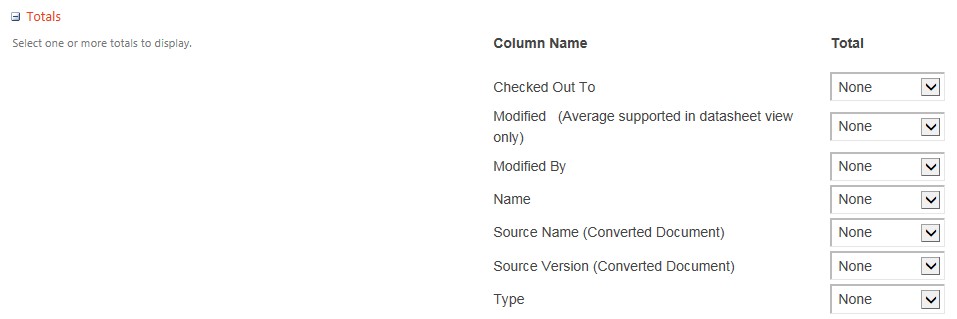 146
View Setting: Style
Basic table
Boxed, no labels
Boxed
Document details
Newsletter
Newsletter, no lines
Shaded
Preview pane
Default
147
View Setting: Style – Basic Table
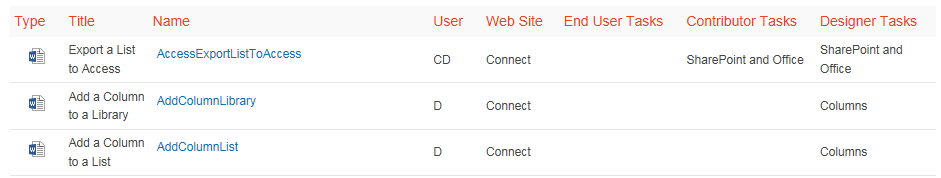 148
View Setting: Style – Boxed
Only available for lists
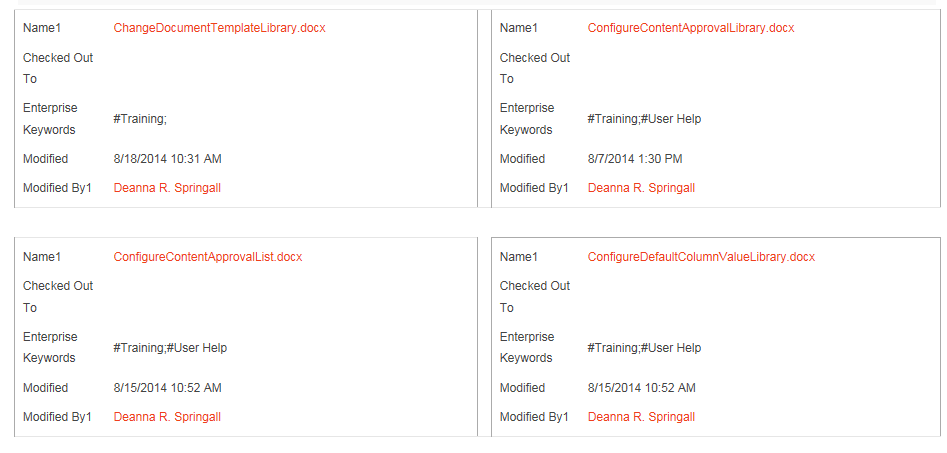 149
View Setting: Style – Boxed, No Labels
Only available for lists
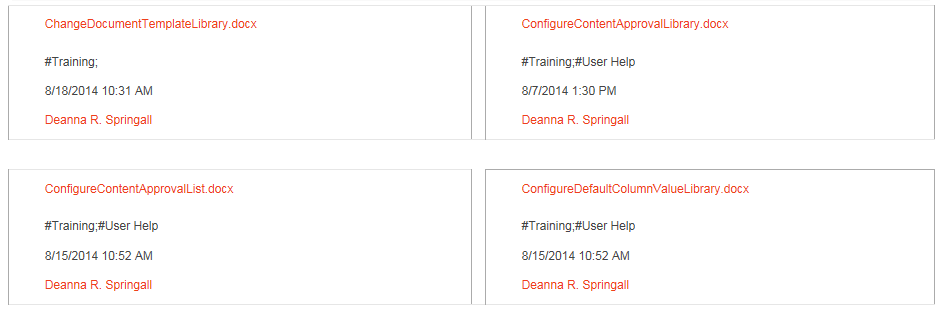 150
View Setting: Style – Document Details
Available for most libraries, but not lists
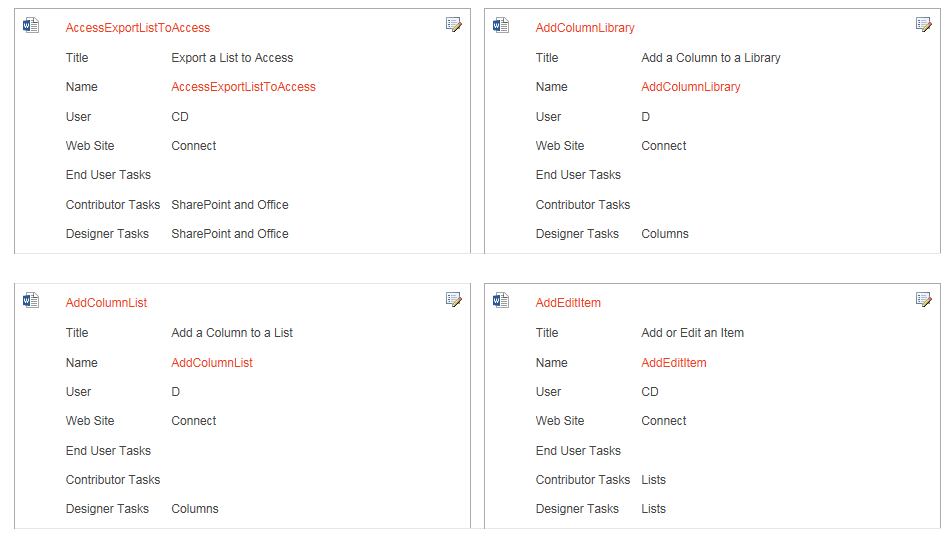 151
View Setting: Style – Newsletter
Displays items in rows with lines in between
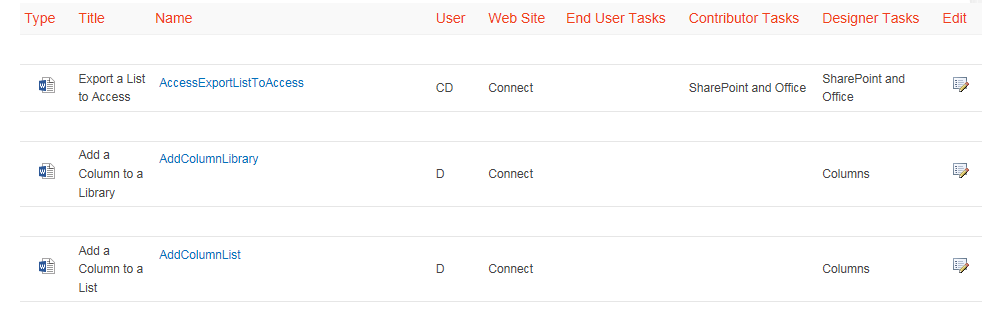 152
View Setting: Style – Newsletter, No Lines
Displays items in rows with alternate shading
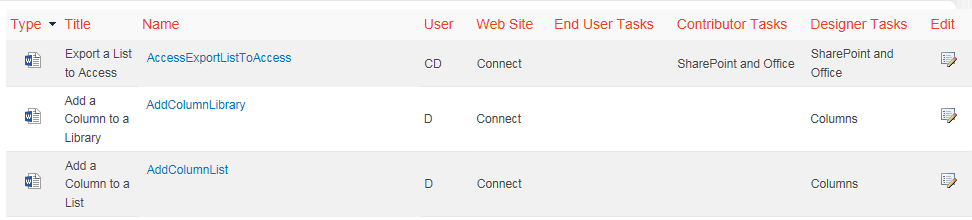 153
View Setting: Style – Shaded
Displays items in rows with alternate shading
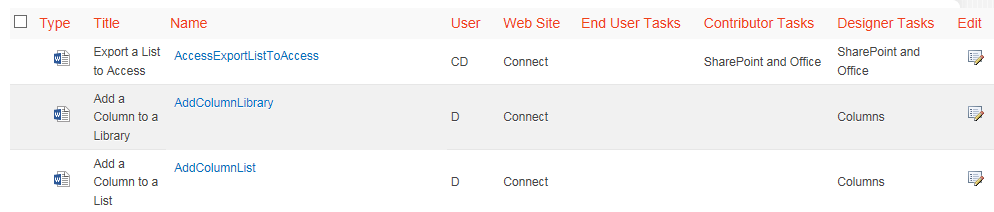 154
View Setting: Style – Preview Pane
Displays items on left
Hover over name to display properties on right
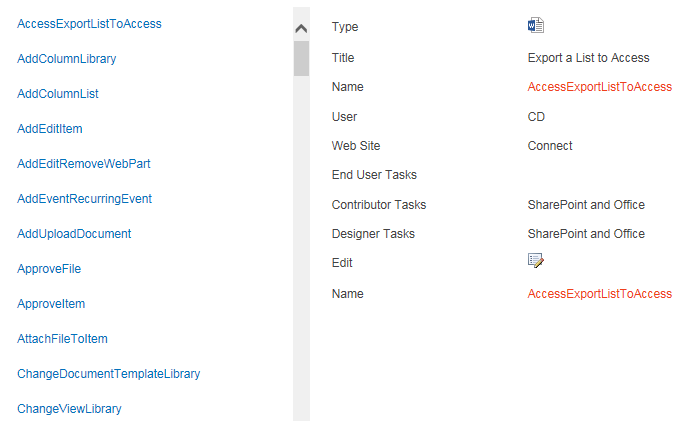 155
View Setting: Style – Default
Default style varies, depending on type and configuration of list or library
This example is for a document library
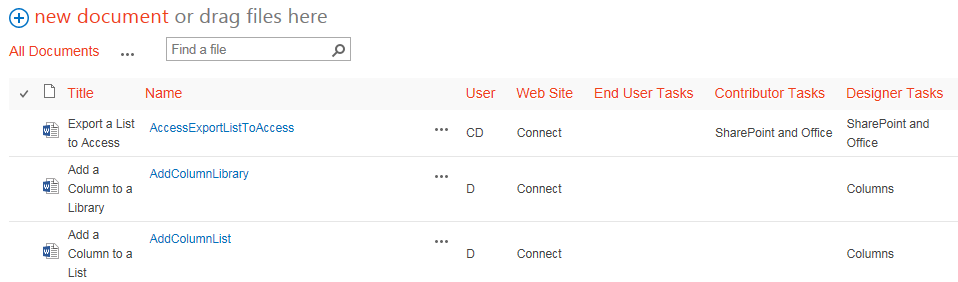 156
View Setting: Folders
Select Show items inside folders to display folders in the view. Open the folder to see the items within it. 
Select Show all items without folders to display all the items or files. This “flat view” does not show the folders.
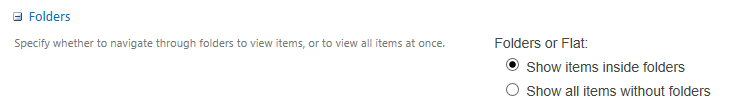 157
View Setting: Item Limit
Like filters, item limit is a method to restrict the number of items in a view
The maximum number of items in a view is 5000, with a default of 30 per page
You can display only one page of results or as many pages as needed
For example, if you set the number of items to display as five and limit the total number of items returned to five, only one page with five items appears in the view
This option is useful if you want to limit the number of items in web parts, such as the five most recently updated files
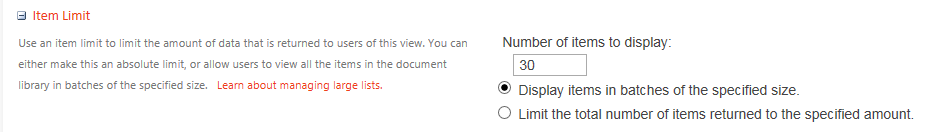 158
View Setting: Mobile
NCDOT does not use the Mobile settings, so do not change this last section
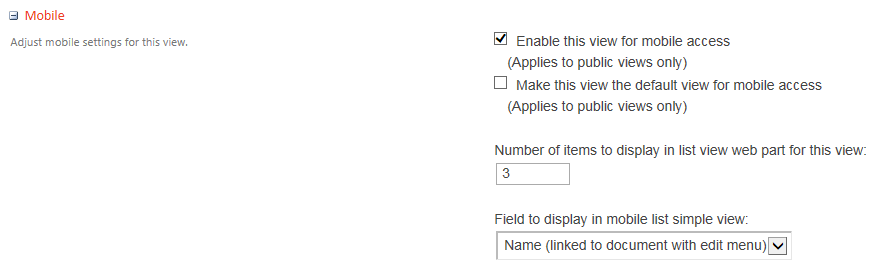 159
Let’s Learn How to…
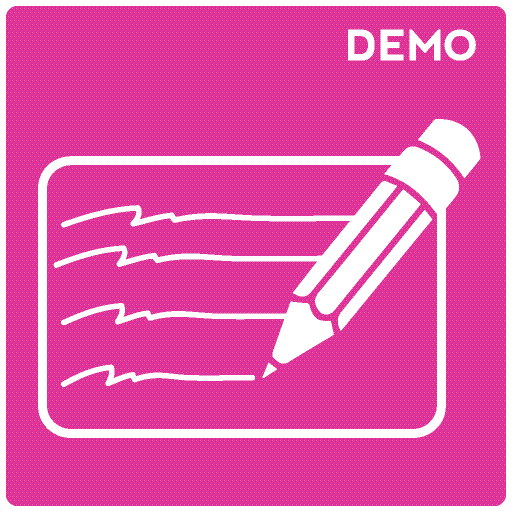 Edit a view
Delete a view
160
Edit a View
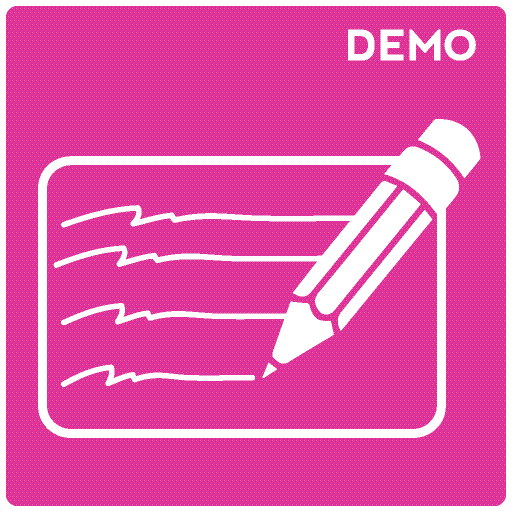 LIST or LIBRARY tab > Modify View
Change settings
OK
161
Delete a View
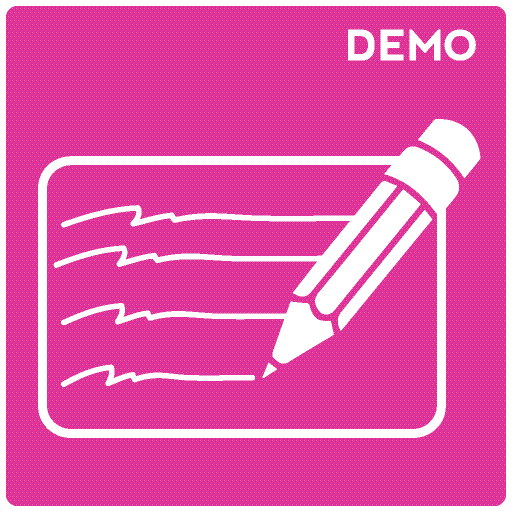 LIST or LIBRARY tab > List or Library Settings
Select view > Delete

OR

LIST or LIBRARY tab > Modify View > Delete

You cannot delete the default view and you cannot delete a view if it is the only one.
162
Plan Your View
Use meaningful names for public views so all users can understand them
If you only need a view for your own use, create a personal view so the list of views isn’t cluttered
If you only need a view for use in a web part, create the view within the web part so the list of views isn’t cluttered (more on web parts later)
Display the most useful information in the view so users don’t have to open items or files
163
When Do View Changes Go Live?
Inside
Immediately
Connect team/project sites
Immediately
Unauthenticated (public) area of Connect
Make changes on a staging server; changes are copied to a production server at :42 after the hour
There may be review or approval processes in your area
164
Exercise 4: Views
Go to the Designer Class home page
Click Exercises for the links you’ll need
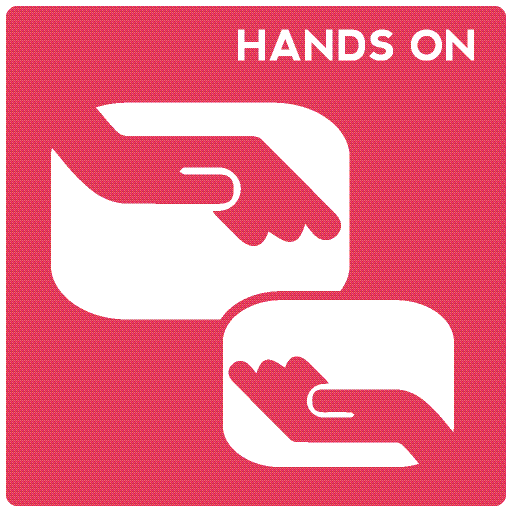 165